ПРОФИЛАКТИКА ПРАВОНАРУШЕНИЙ СРЕДИ СТУДЕНТОВ УНИВЕРСИТЕТА
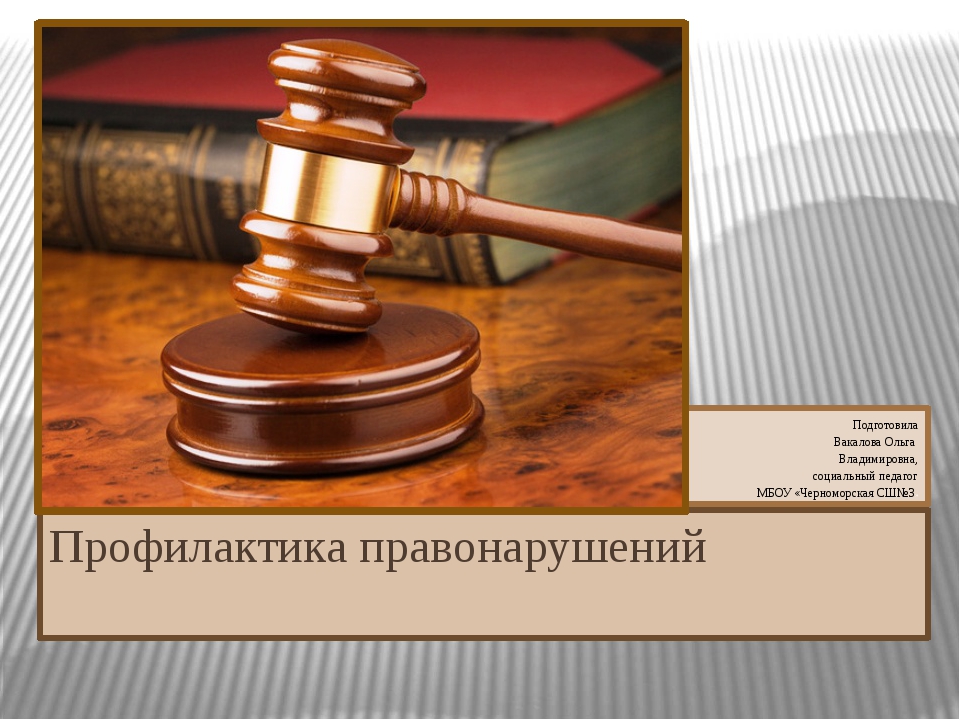 Материал подготовлен социально-педагогической 
и психологической службой учреждения образования «Гродненский государственный университет имени Янки Купалы»
«Материалы ЕДИ, январь 2021 года»
ПРАВОНАРУШЕНИЕ -  это антиобщественное деяние, причиняющее вред обществу, запрещенное законом и влекущее наказание;неправомерное поведение, виновное противоправное общественно опасное деяние (действие или бездействие), противоречащие требованиям правовых норм и совершенных праводееспособным (деликтоспособьным) лицом или лицами.ЗАКОН - это нормативный акт (документ), принятый высшим органом государственной власти в установленном Конституцией порядке.
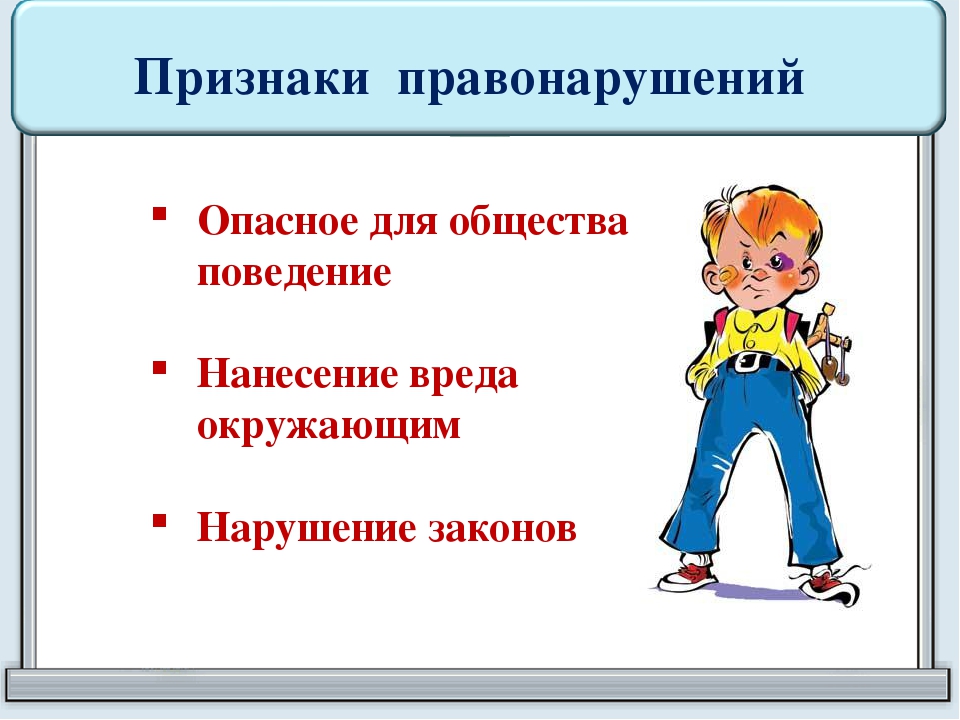 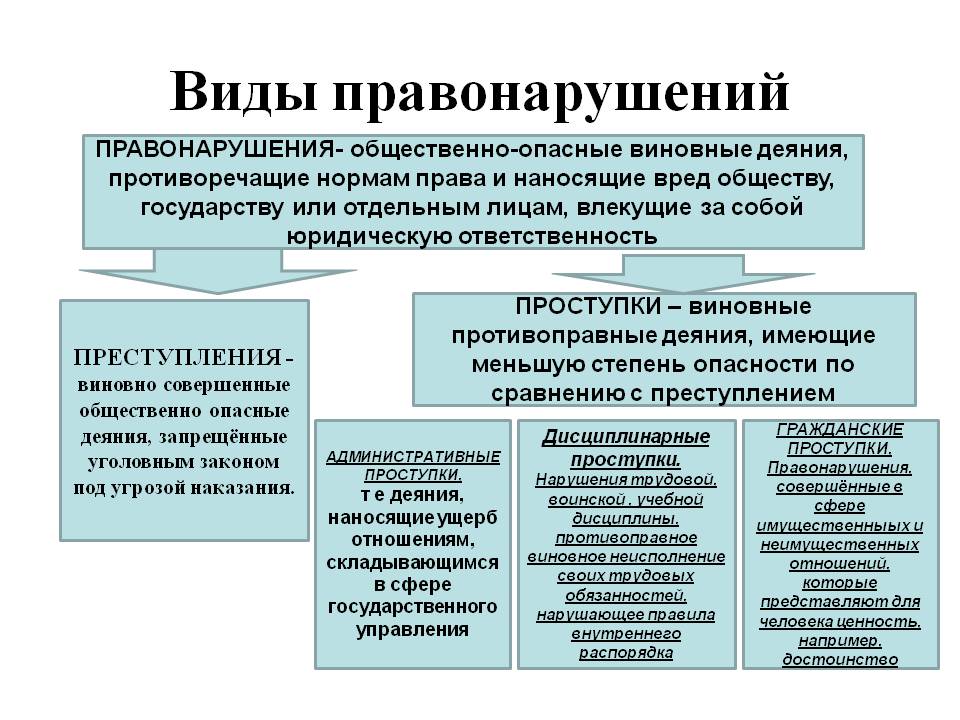 ВИДЫ ОТВЕТСТВЕННОСТИ ПРИ ПРАВОНАРУШЕНИЯХОТВЕТСТВЕННОСТЬ - необходимость, обязанность отвечать за свои  действия, поступки, быть ответственным за них.
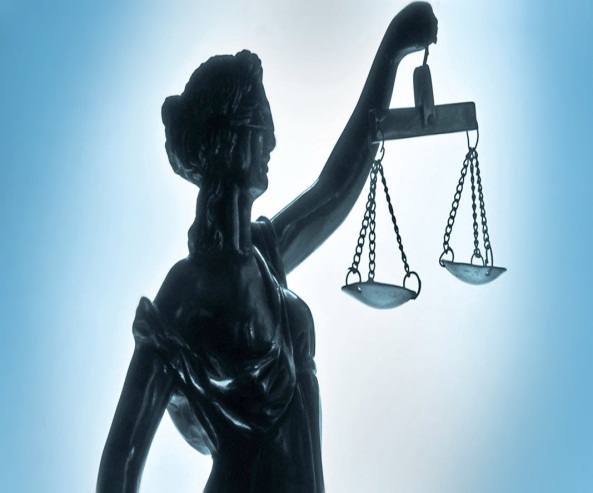 УГОЛОВНАЯ ОТВЕТСТВЕННОСТЬ –
ответственность за нарушение законов, предусмотренных Уголовным кодексом. 
Преступление предусмотренное уголовным законом общественно опасное, посягающее на общественный строй, собственность, личность, права и свободы граждан, общественный порядок (убийство, грабёж, изнасилование, оскорбления, мелкие хищения, хулиганство).
ЗА ЗЛОСТНОЕ ХУЛИГАНСТВО, КРАЖУ, ИЗНАСИЛОВАНИЕ УГОЛОВНАЯ ОТВЕТСТВЕННОСТЬ НАСТУПАЕТ С 14 ЛЕТ.
АДМИНИСТРАТИВНАЯ ОТВЕТСТВЕННОСТЬ применяется за нарушения, предусмотренные кодексом об административных правонарушениях. 
К административным нарушения относятся: нарушение правил дорожного движения, нарушение противопожарной безопасности и др. 

ЗА АДМИНИСТРАТИВНЫЕ ПРАВОНАРУШЕНИЯ К ОТВЕТСТВЕННОСТИ ПРИВЛЕКАЮТСЯ С 16 ЛЕТ. НАКАЗАНИЕ: ШТРАФ, ПРЕДУПРЕЖДЕНИЕ, ИСПРАВИТЕЛЬНЫЕ РАБОТЫ.
Виды преступлений, за которые предусмотрена уголовная ответственность с 14 лет
.
угон транспортного средства;
умышленное причинение вреда здоровью;
кража, грабёж, вымогательство;
хищение и вымогательство оружия и боеприпасов;
приведение в непригодность транспортного средства;
похищение человека;
изнасилование;
убийство человека.
НАКАЗАНИЕ: условная мера наказания; лишение свободы.
ДИСЦИПЛИНАРНАЯ ОТВЕТСТВЕННОСТЬ – это нарушение трудовых обязанностей, т.е. нарушение трудового законодательства, к примеру: опоздание на занятия, прогул без уважительной причины.
ГРАЖДАНСКО-ПРАВОВАЯ ОТВЕТСТВЕННОСТЬ регулирует имущественные отношения. 
Наказания к правонарушителю: возмещение вреда, уплата ущерба.
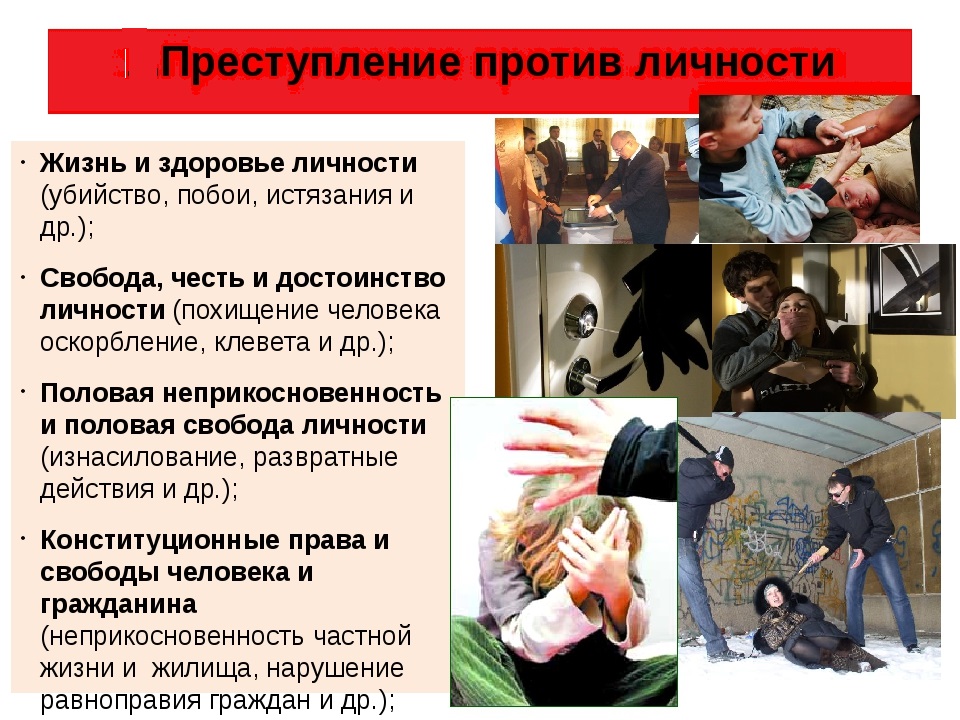 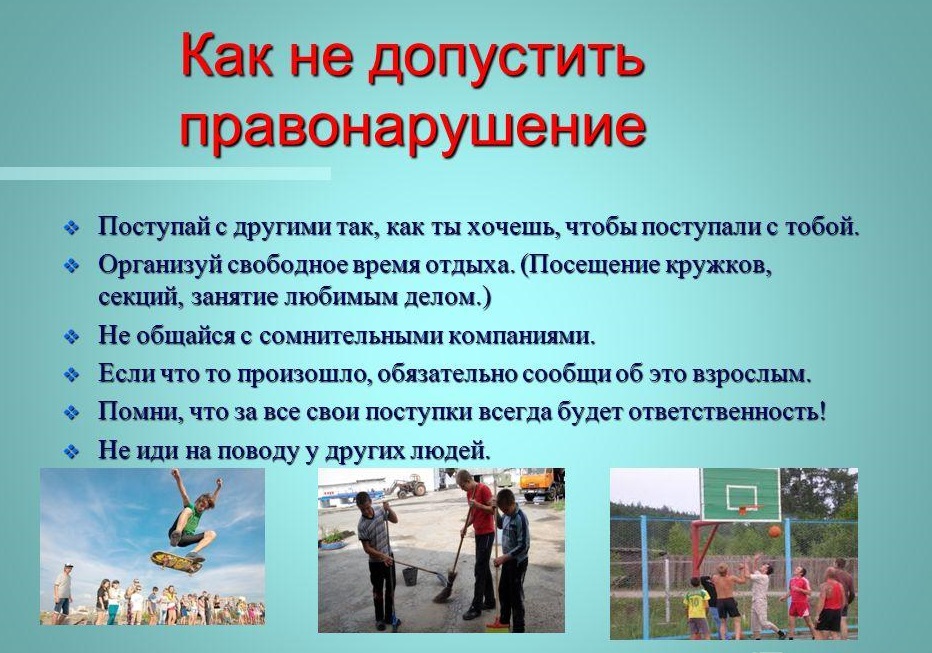 ПОМНИТЕ!Незнание  закона,  не освобождает от ответственности, а умышленное нарушение  закона приводит к тяжелым последствиям.
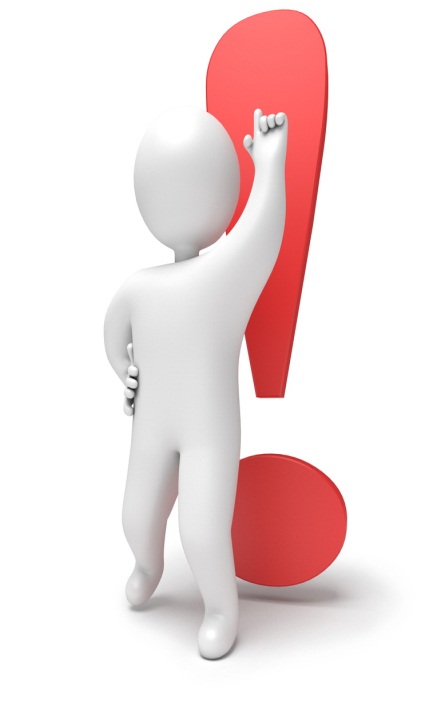